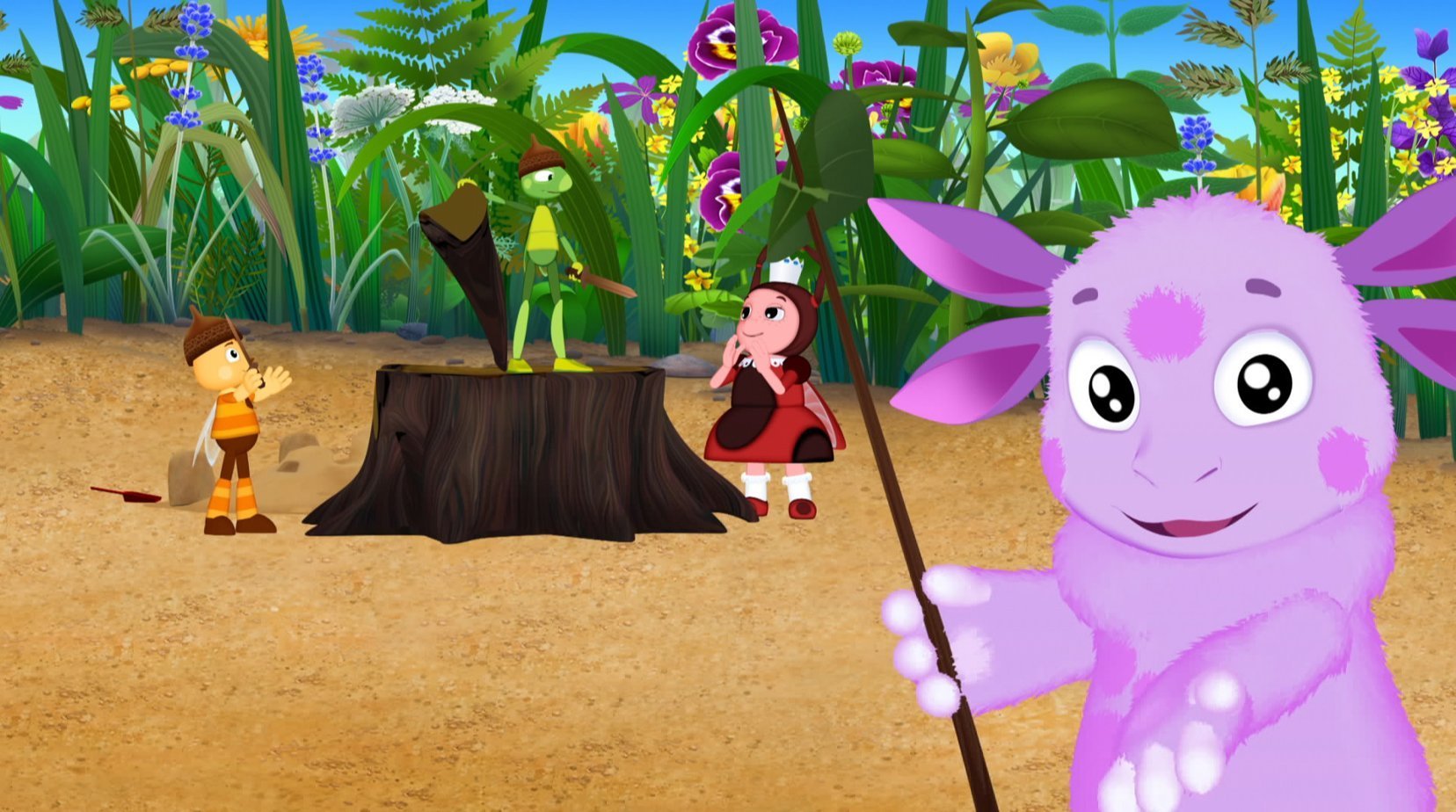 Познавательное занятие
 в старшей группе
« В гостях у Лунтика»
Подготовили: 
Аллабердина Р.З
Тонконогова М.А.
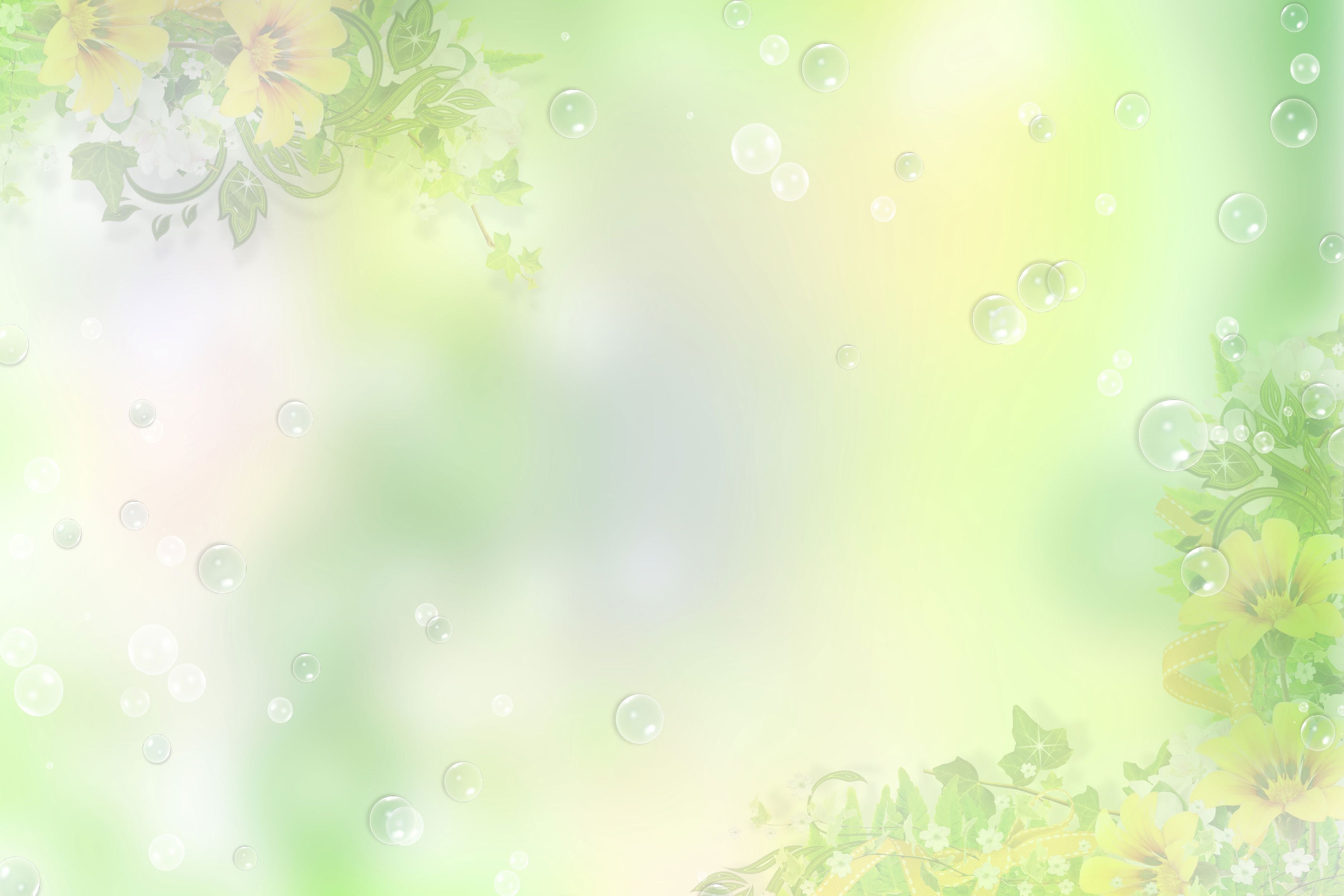 Встало солнышко давно,
Заглянуло к нам в окно,
Потому что в этот час,
Математика у нас.
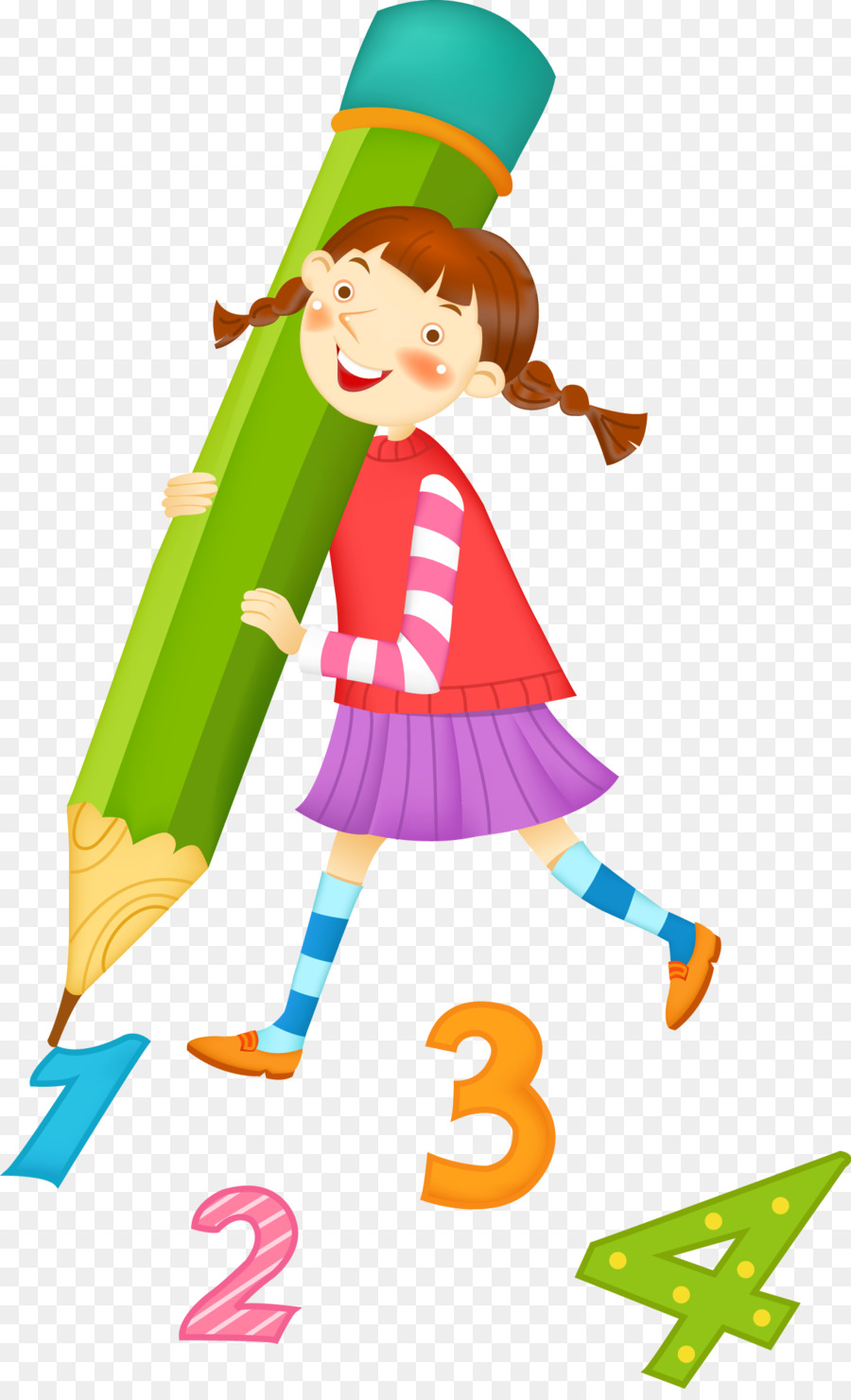 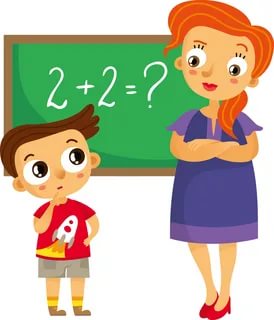 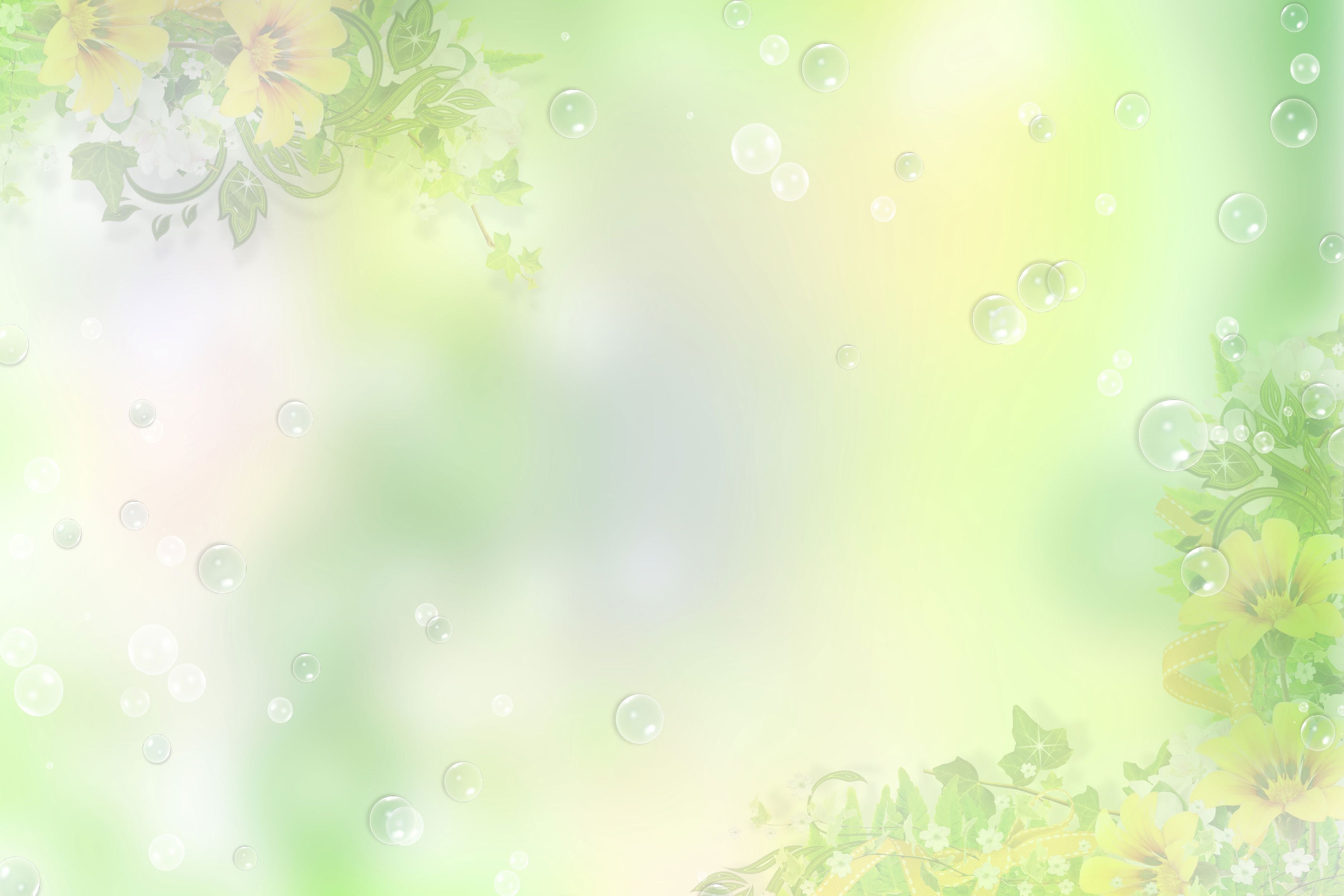 Письмо от Лунтика
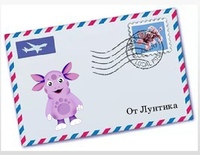 Ребята нам пришло письмо. От кого же оно, посмотрим. Пишет нам Лунтик, он хочет, чтобы вы ему помогли разобраться в математике. Поможем ему? Пора отправляться в путь. Оправимся на поезде, но сначала посчитаем сколько вагон? Какой по счету красный вагон? Какой вагон находится между синим и желтым?
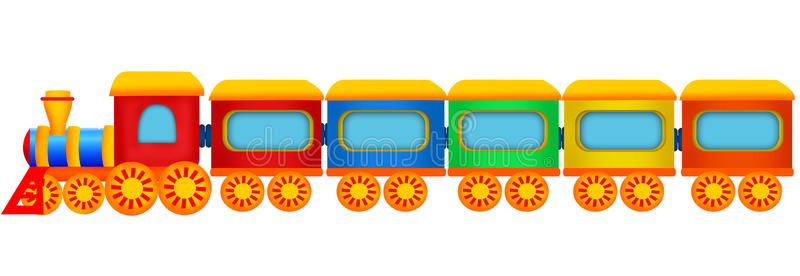 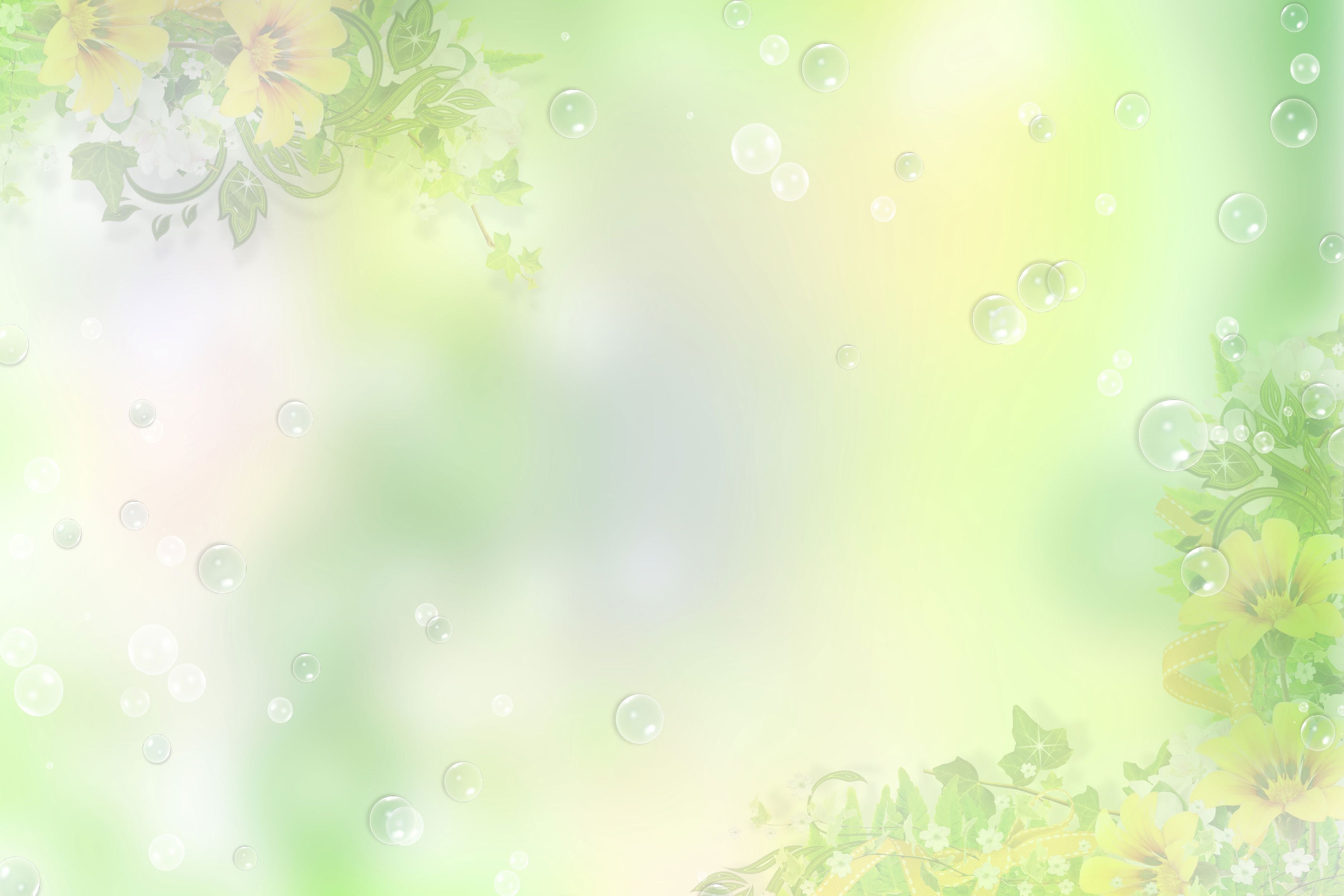 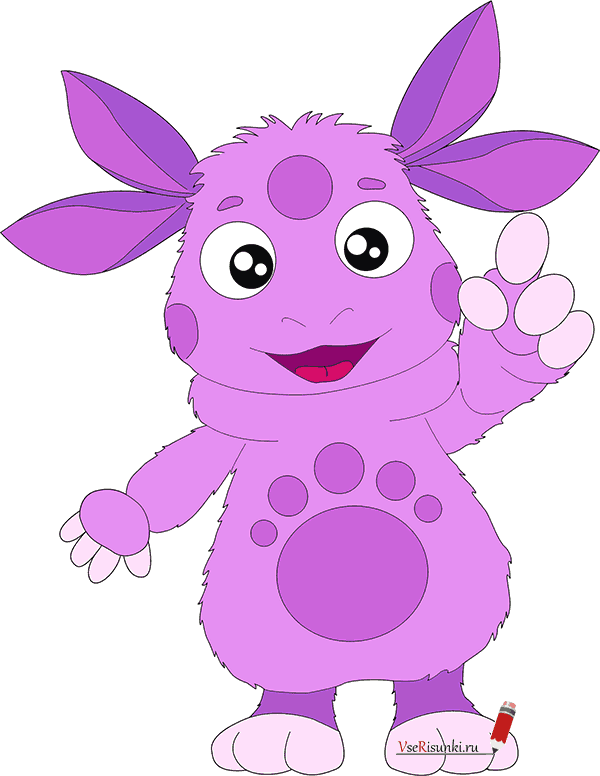 Ребята Лунтик просит 
ответить на вопросы.
- Сколько пальцев на правой руке?
- Сколько хвостов у двух котов?
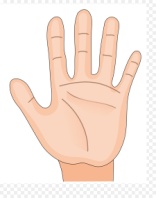 5
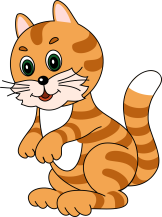 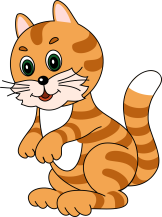 2
- Сколько глаз у светофора?
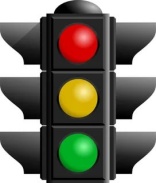 3
- Сколько спинок у трех свинок?
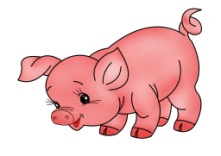 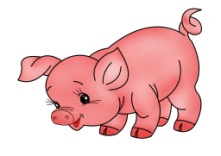 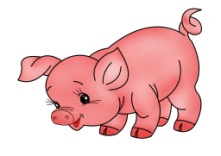 3
- Сколько носов у двух собак?
2
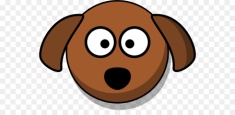 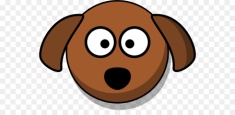 - Сколько животиков у пяти бегемотов?
- Сколько ушей у двух мышей?
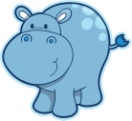 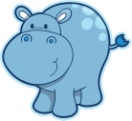 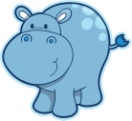 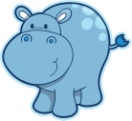 5
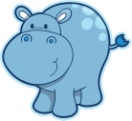 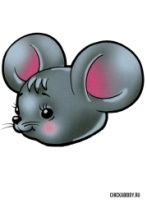 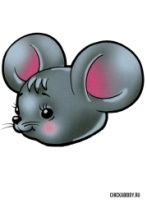 4
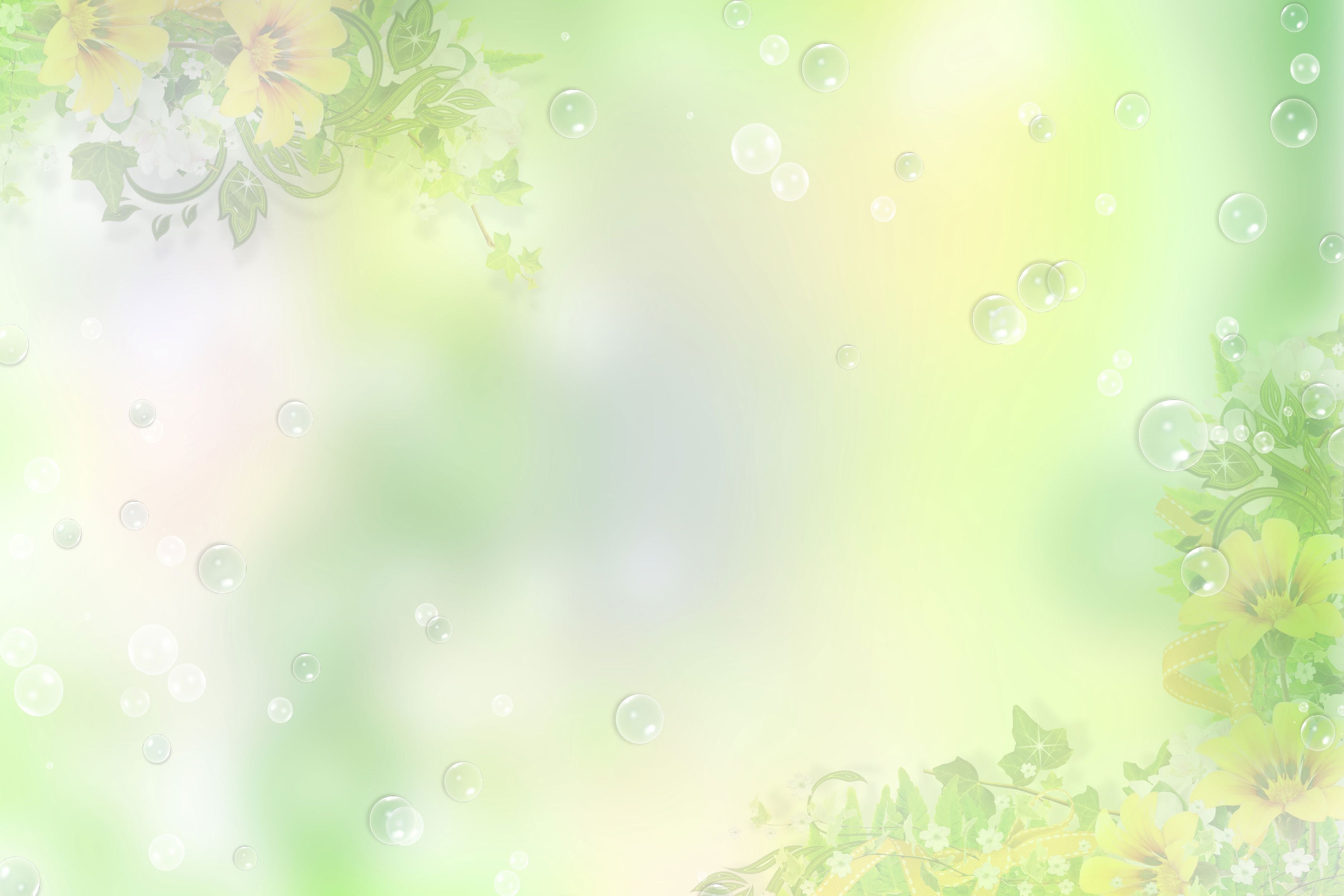 Лунтик пригласил в гости бабочек
Давайте посчитаем сколько бабочек?
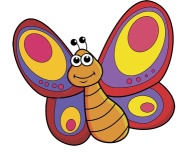 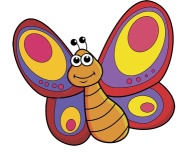 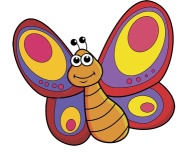 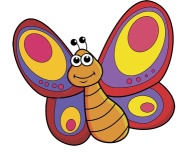 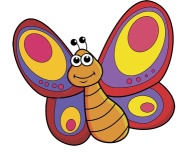 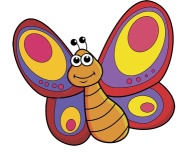 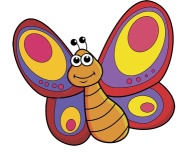 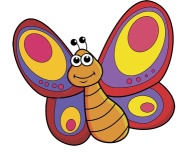 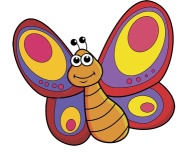 9
Каким числом обозначим?
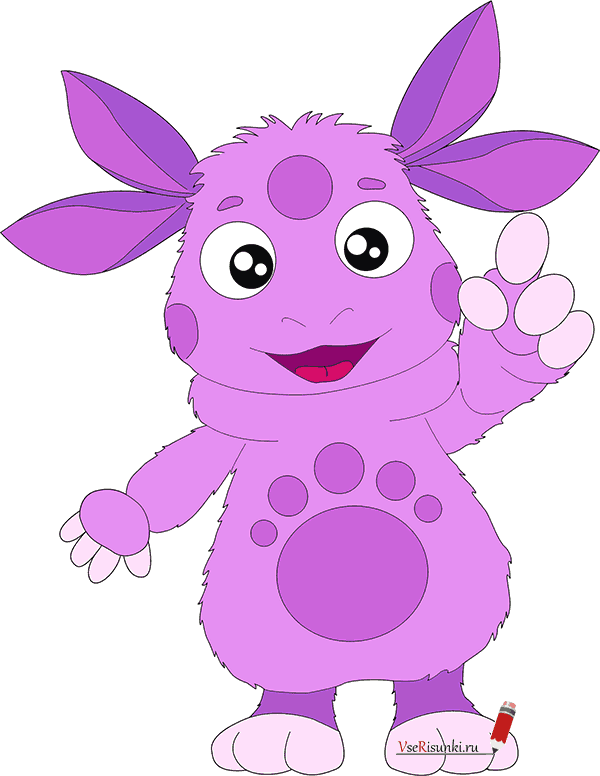 Лунтик для  них приготовил угощение, посмотрите всем хватает?
8
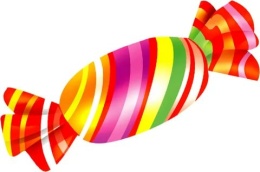 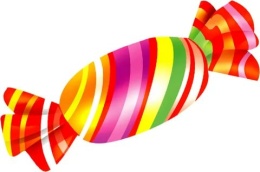 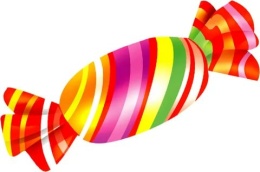 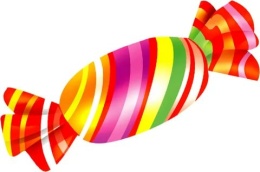 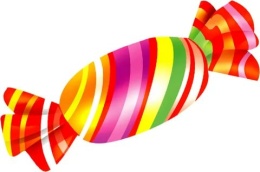 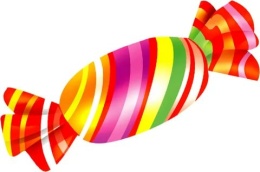 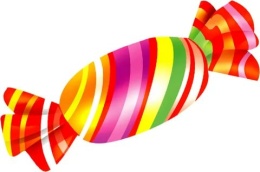 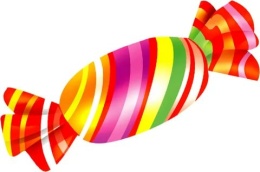 8+1=9
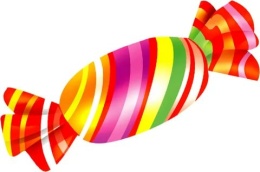 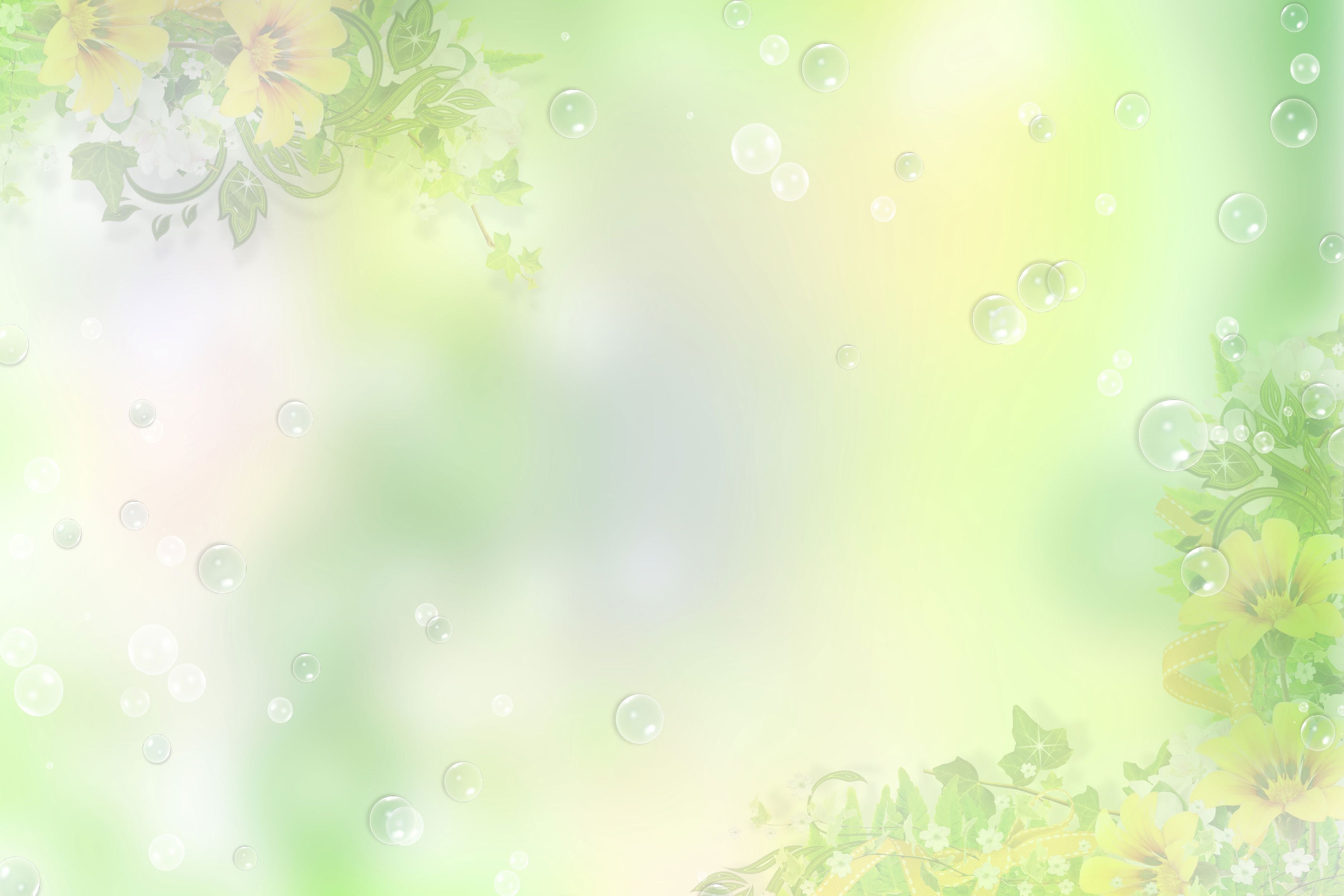 Аквариум Лунтика
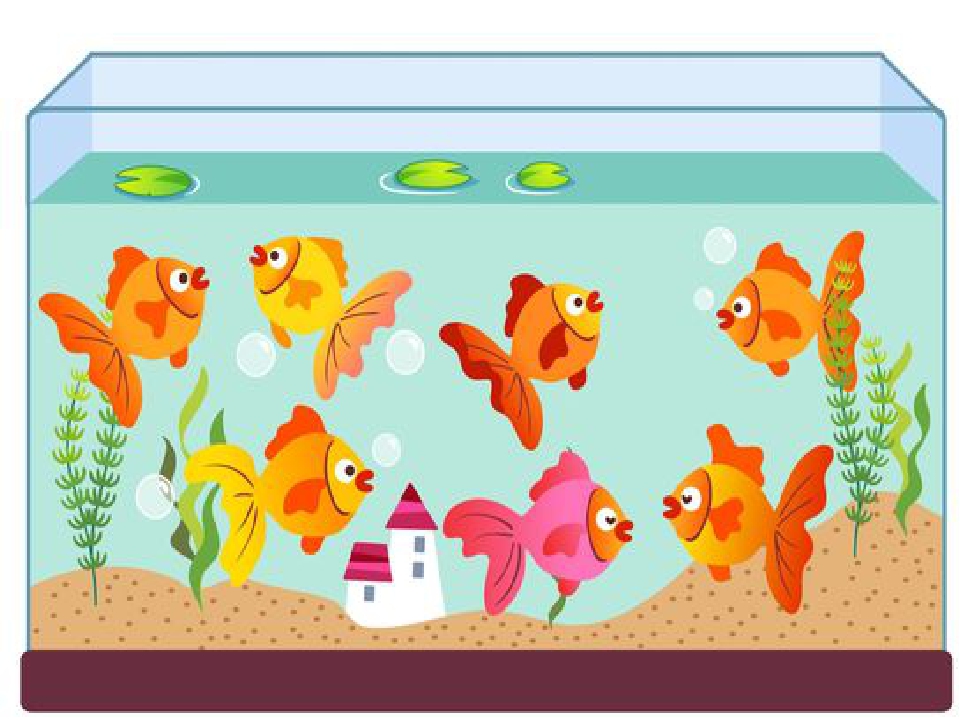 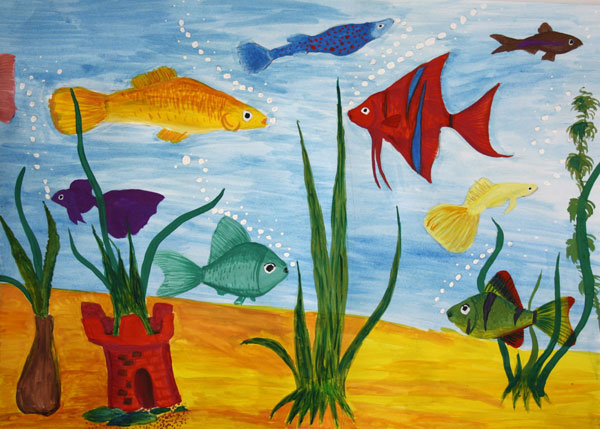 Посчитайте сколько рыбок? В какую сторону плывет рыбка красного цвета? В какую сторону плывет рыбка голубого цвета? Сколько рыбок плывет вправо? Сколько рыбок плывет влево?
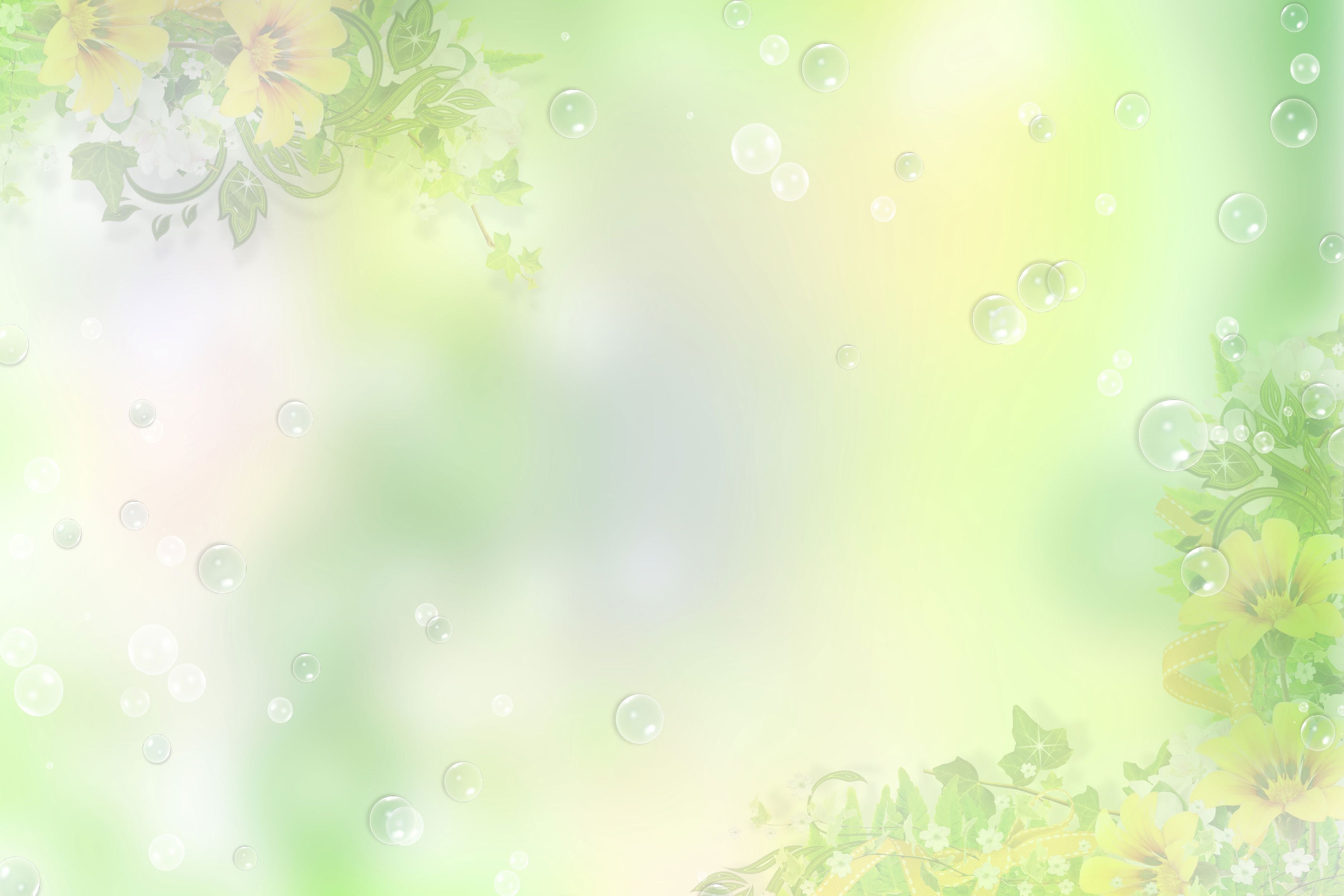 Физминутка
Спал цветок и вдруг проснулся –
(потянулись вверх)
Больше спать не захотел.
( наклоны туловище вправо, влево)
Шевельнулся, потянулся,
(Руки вверх, потянуться)
Взвился вверх и полетел.
(Руки вверх, влево, вправо)
Солнце утром лишь проснется,
Бабочка кружит и вьется.
( Покружиться)
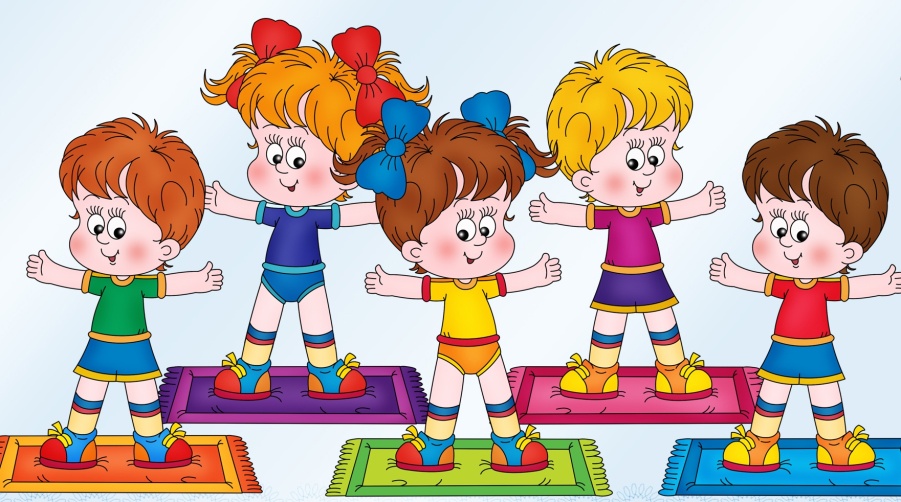 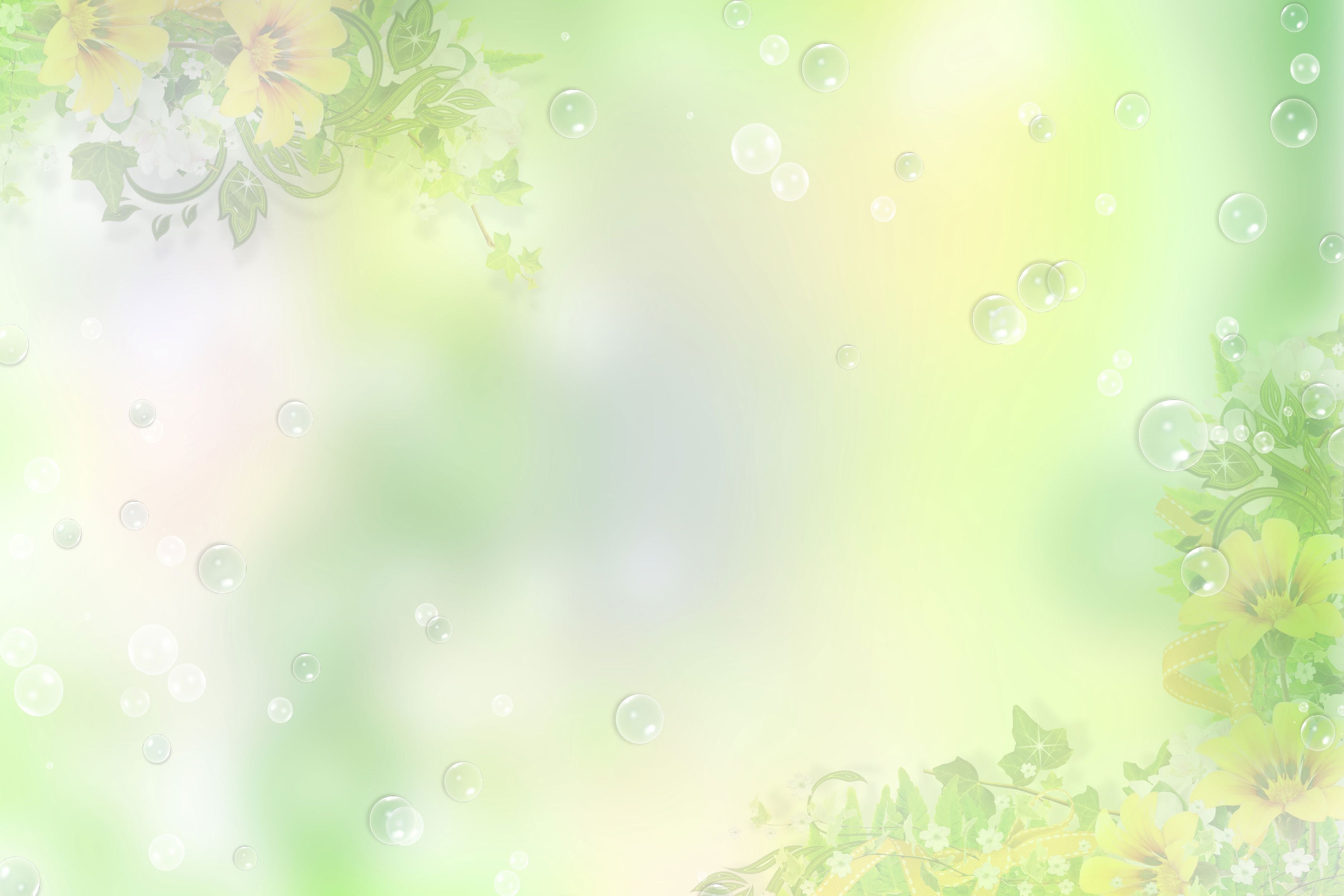 Загадки от Лунтика
День прошел. Садится солнце. 
Сумрак медленно крадется. 
Зажигайте лампы, свечи — 
Наступает темный... 
(Вечер)
Солнце село. Свет погас.Спать пора всем. Поздний час.Улетел уж вечер прочь,А за ним крадется... (Ночь)
На траву роса ложиться,Ну а нам пора вставать,На зарядку становится,Чтобы лучше день начать.(Утро)
Солнце в небе Ярко светитНа прогулку мы идём, Песни весело поём!(День)
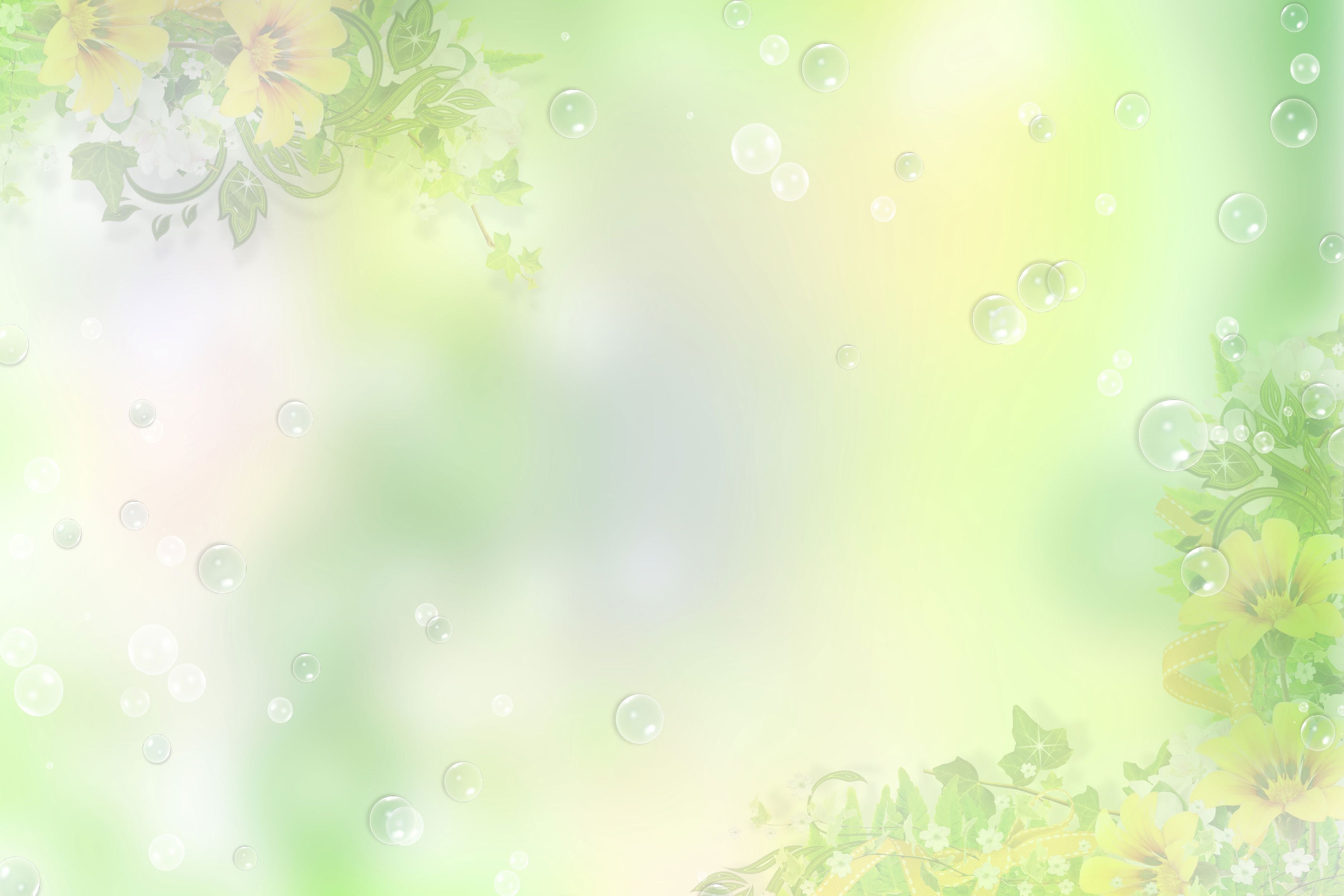 Ребята Лунтик приготовил для вас задачки
Три яблока из сада
Ежик притащил.
Самое румяное
Белке подарил.
С радостью подарок
Получила Белка.
Сосчитайте яблоки
У ежа в тарелке!
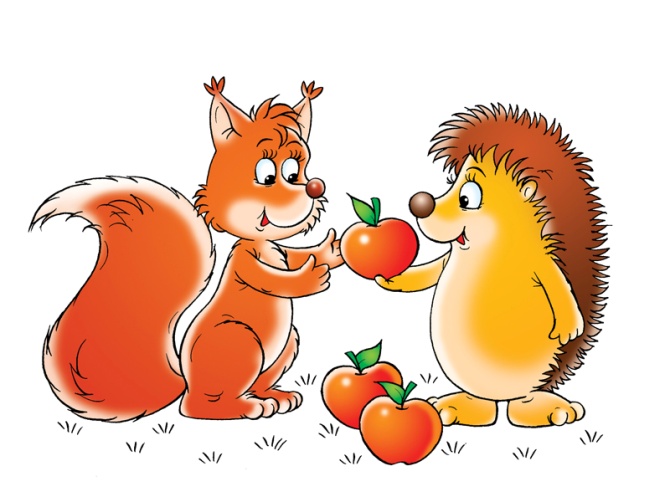 (3-1=2)
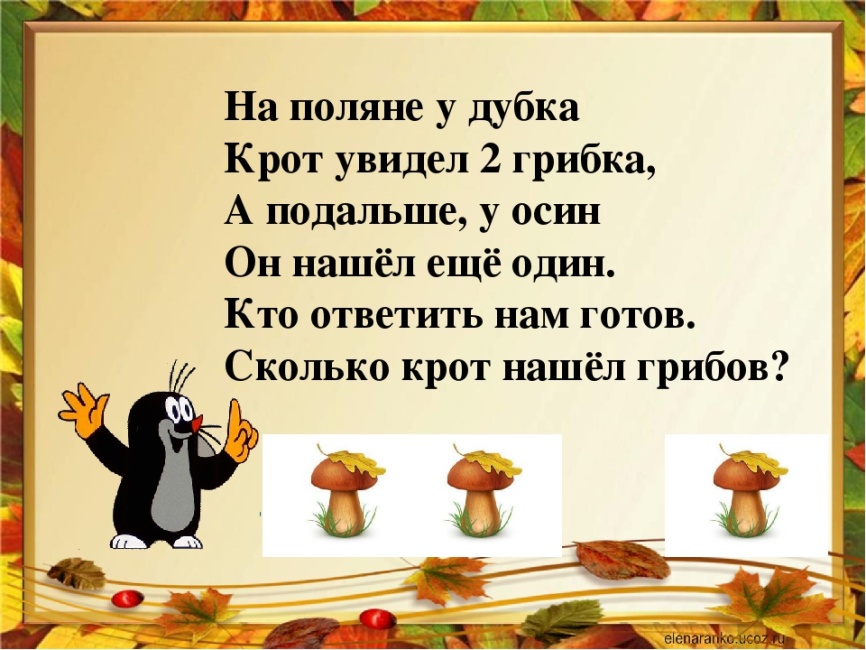 (2+1=3)
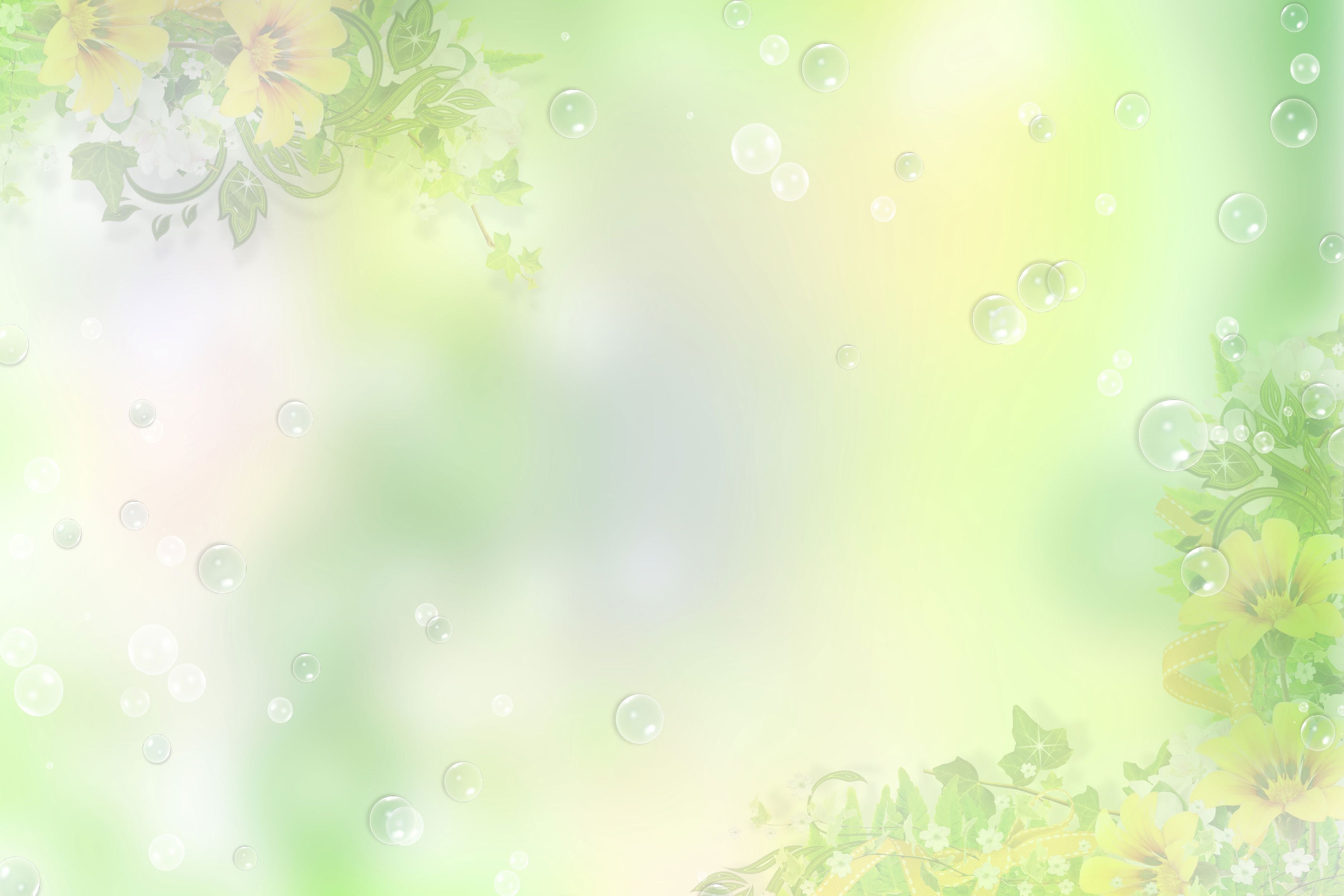 Ребята Лунтик благодарит
 вас за помощь
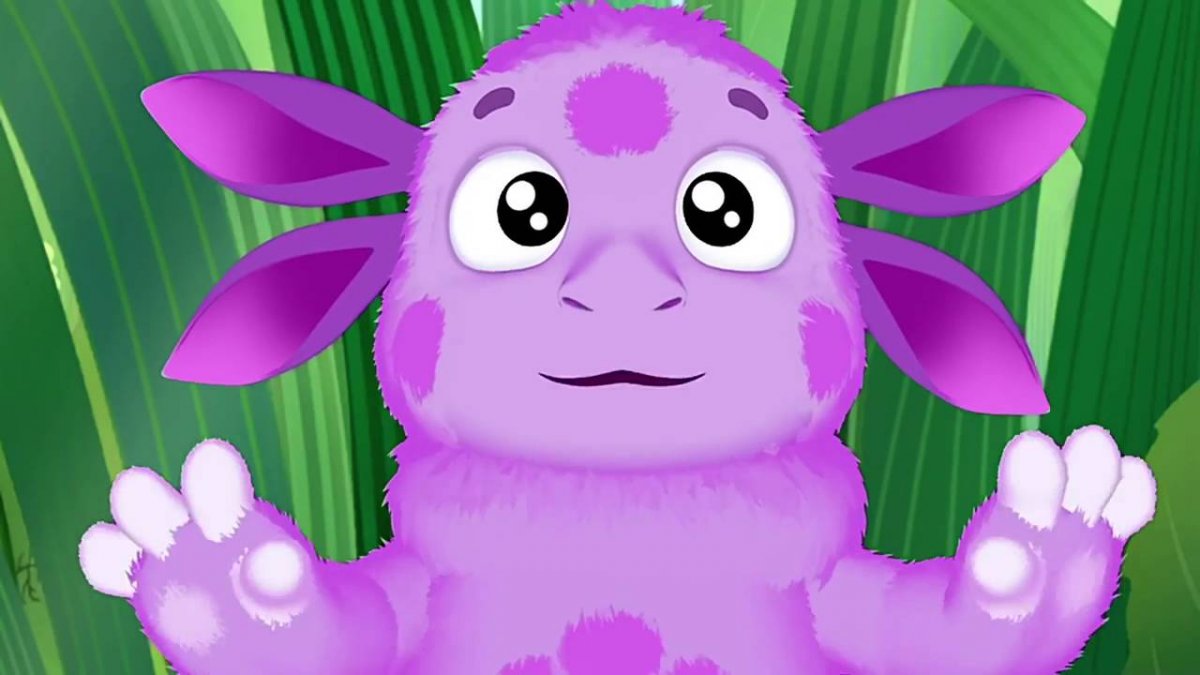 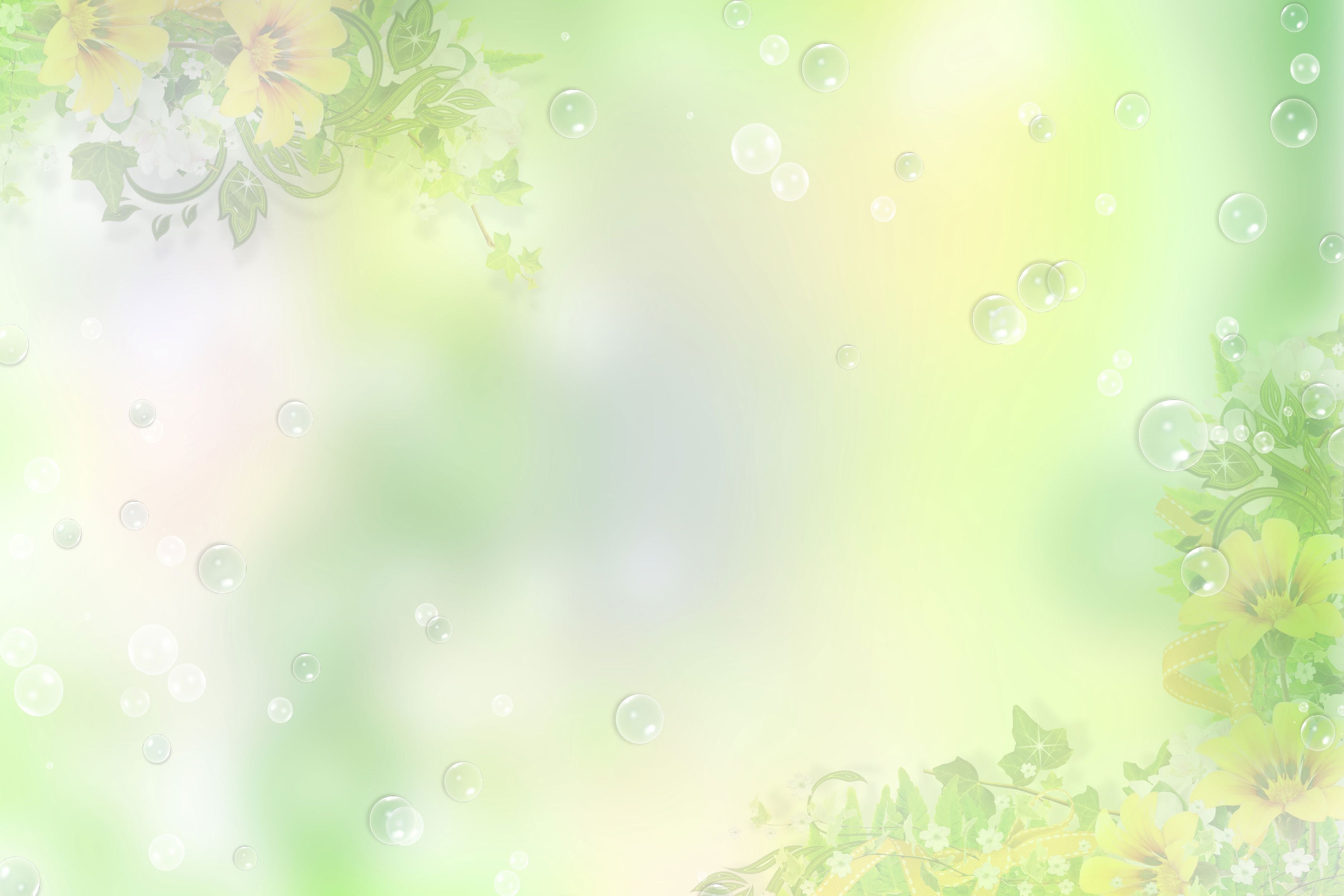 Ребята, что вам больше всего понравилось? 
Какое задание было самым легким? 
Какое задание самым трудным?
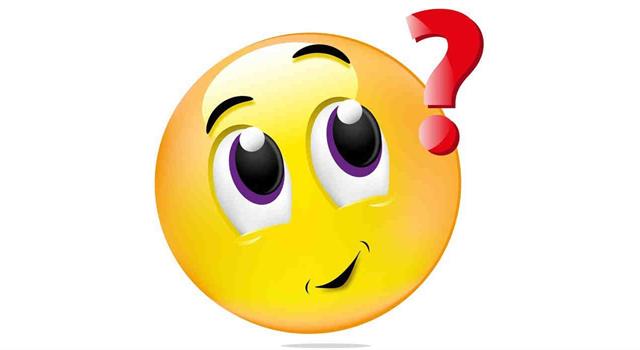